Прямая речь
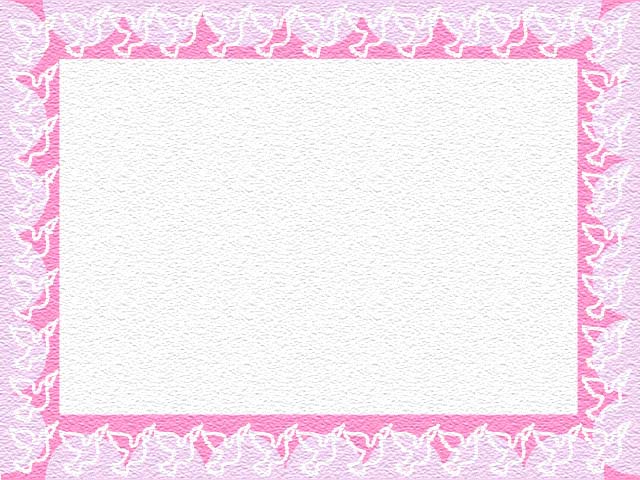 Прямая речь –
Это слова какого-либо лица, передавае-
мые от его имени.
   Прямая речь сопровождается словами
автора, в которых обычно указывается,
кому принадлежит речь.
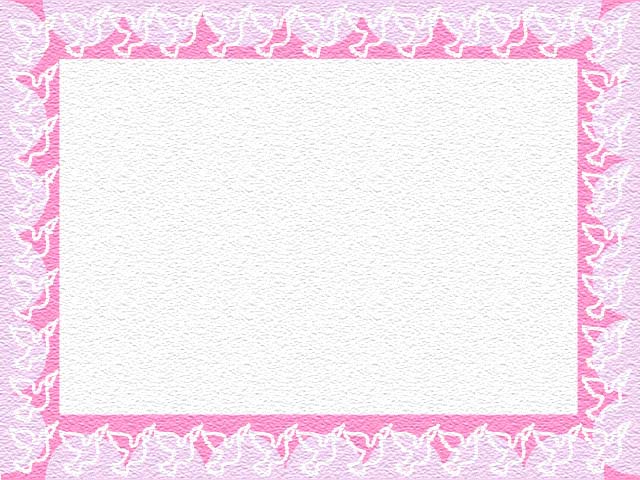 Если слова автора стоят перед прямой
речью, то после них ставим двоеточие,
а прямую речь пишем с большой буквы
в кавычках 
   После прямой речи могут стоять 
  «!, ?, .» в зависимости от интонации.
И сказала скалка: «Мне Федору жалко».
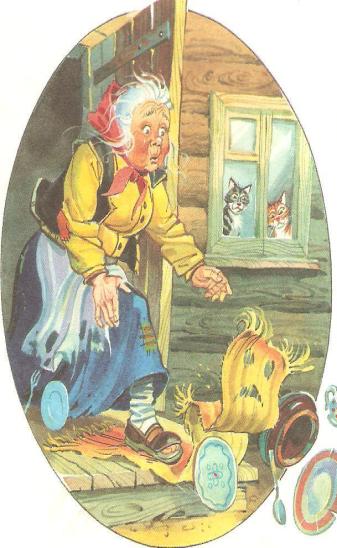 :
.
”
„
А :  «П».
Прямая
речь
Слова
автора
И заплакали блюдца: «Не лучше ль 
вернуться?»
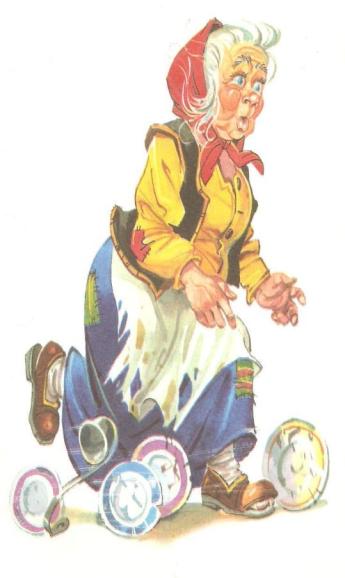 :
?
”
„
А :  «П?»
Слова
автора
Прямая
речь
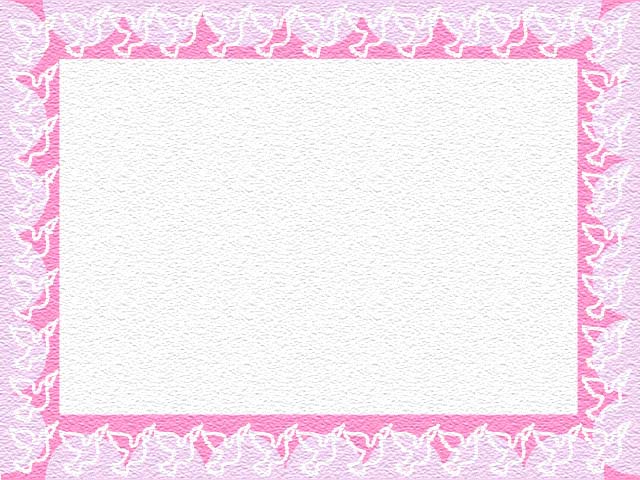 Если прямая речь стоит перед словами
автора, то после неё ставится тире, а 
слова автора пишутся с маленькой буквы.
  Слова автора обычно включают глаголы:
сказал, проговорил, произнёс, подумал,
спросил, воскликнул и др.
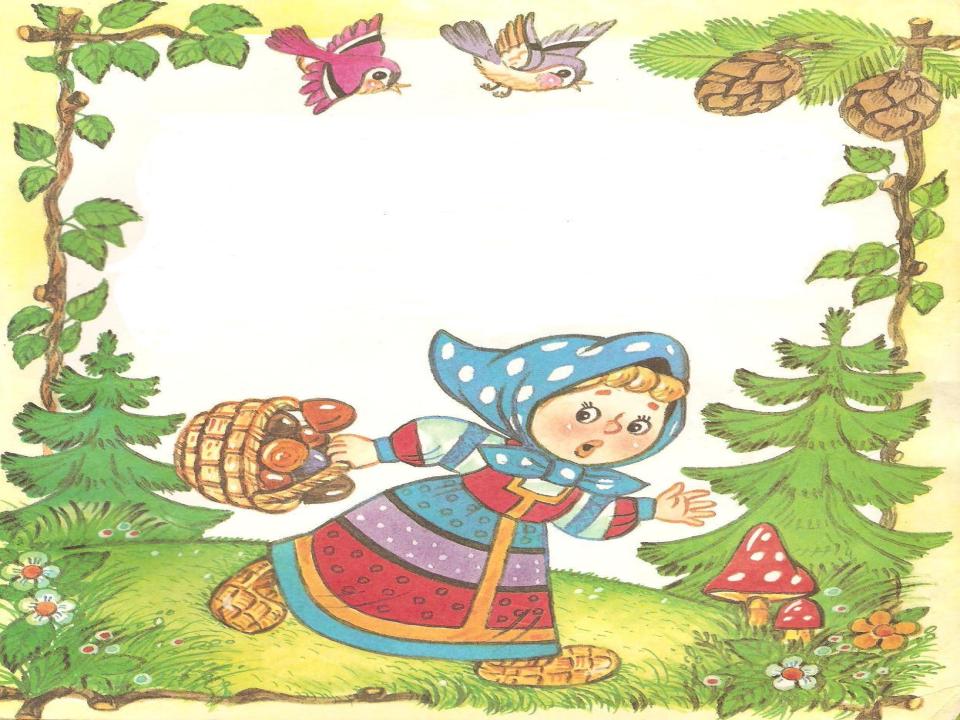 «Держите её, держите!» – запищал 
 Мишутка.
„
-
.
!
„
«П!» - а.
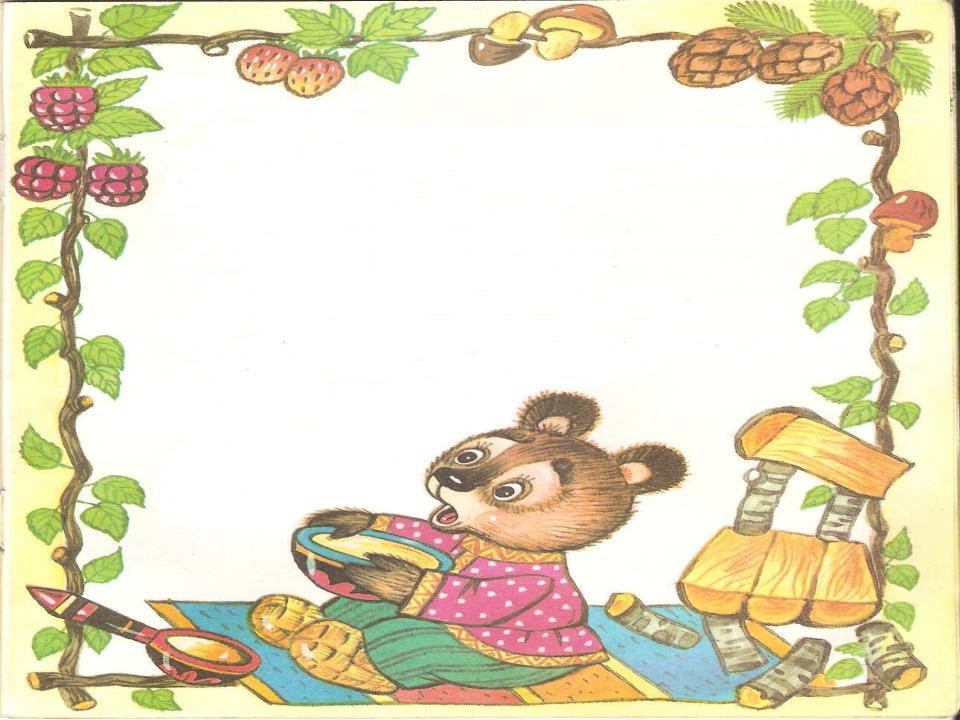 «Кто ел из моей миски?» – запищал 
  тонким голоском Мишутка.
„
-
.
?
„
«П?» - а.
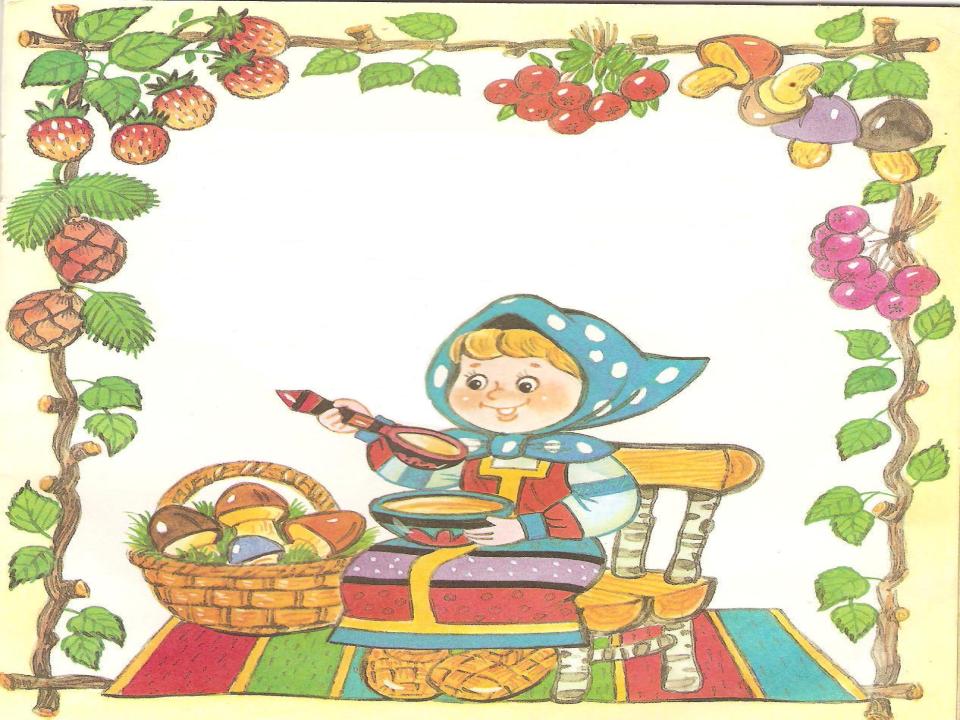 «Отпусти меня в деревню», – попро-
  сила Машенька медведя.
„
-
.
,
„
«П», - а.
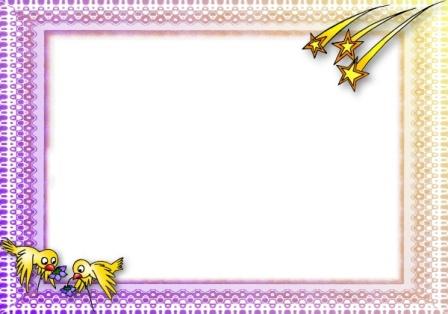 Напишите, расставив
знаки препинания.
Спросил ветер у дуба ( в чём
твой секрет?)
Спросил ветер у дуба: « В чём
твой секрет?»
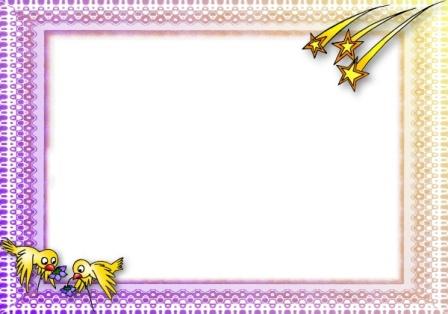 Мы попросили лесника  (проводи
нас, дедушка!)
Мы попросили лесника:  «Проводи
нас, дедушка!»
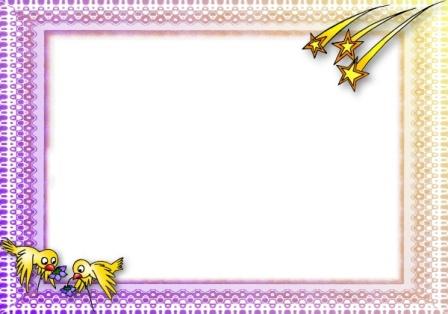 «Какое чудо!» - воскликнул малыш.
(Какое чудо!) воскликнул малыш.
«Пора возвращаться домой»,-  сказал папа.
(Пора возвращаться домой)  сказал папа.
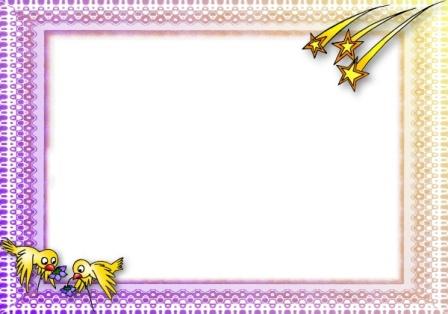 Девочка бормотала виновато (я не 
нарочно!)
Девочка бормотала виновато: «Я не 
нарочно!»
«Готовьте лодку», - приказал командир.
(Готовьте лодку) приказал командир.
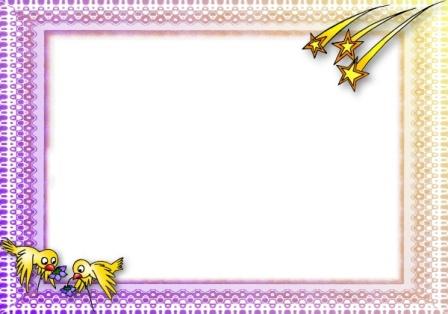 Гусля залез на сцену и закричал (все
ко мне!)
Гусля залез на сцену и закричал: «Все
ко мне!»
(Это сова кричит) возразил Олег.
«Это сова кричит», - возразил Олег.
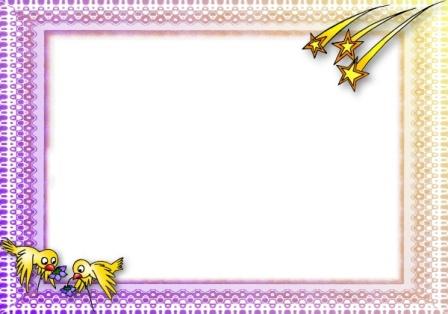 «Теперь придётся здесь ночевать», - вздох-
  нул попутчик.
(Теперь придётся здесь ночевать) вздох-
нул попутчик.
Настя сказала решительно: «Я поеду!»
Настя сказала решительно (я поеду!)
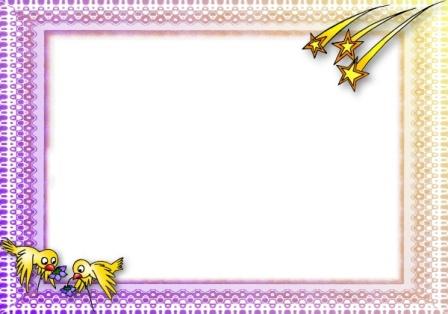 «Вам больше чаю не угодно?» - спросила
  девушка.
(Вам больше чаю не угодно?) спросила
 девушка.
Даша твёрдо сказала: «Положи письмо
 на стол!»
Даша твёрдо сказала (положи письмо
 на стол!)
Материалы
Р 50  Русский язык: учебник для 4 класса общеобразовательной школы/ Р.Т. Менкидиновой, С.А. Никитина, К.У. Кунакова, Т.А.  Кульгильдинова: – Алматы: Атамура, 2000. – 272 стр., илл.   
У 37 Русский язык. Правила и упражнения. 1-5 класс:/ Пособие для 
начальной и средней школы. – К.: ГИППВ, 1998, 272 с.
Полетаев Олег Николаевич – заставки,
Пушкарёва-Карпова Надежда Алексеевна – рамки и цветы,
Чуйковский К.И.  Айболит и другие сказки/ Ил. В. Кавивца. – М.:
Изд-во Эксмо, 2006. – 48с.,ил.
Три медведя. Для младшего школьного возраста художник В. А. Жихарев